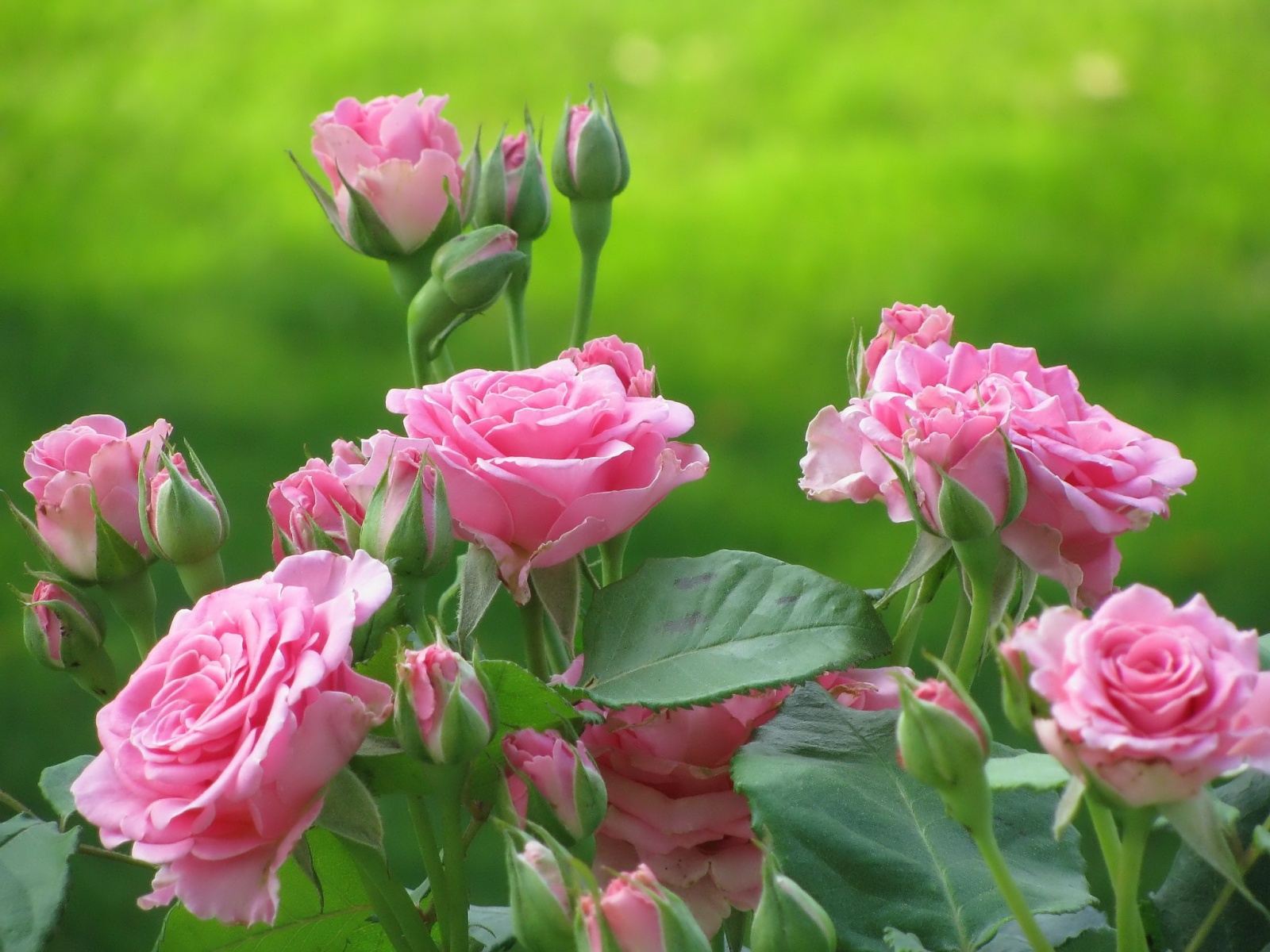 স্বাগতম
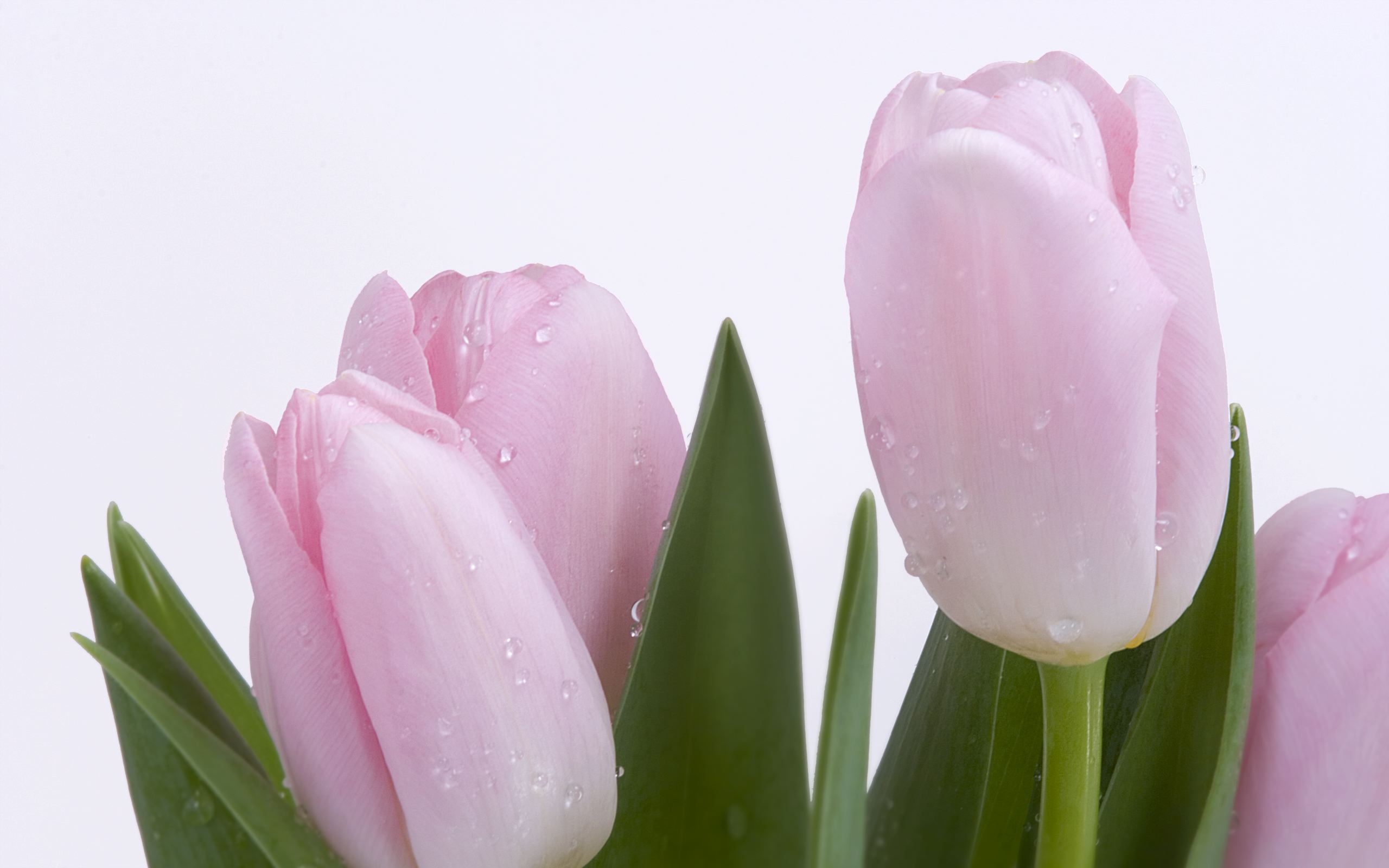 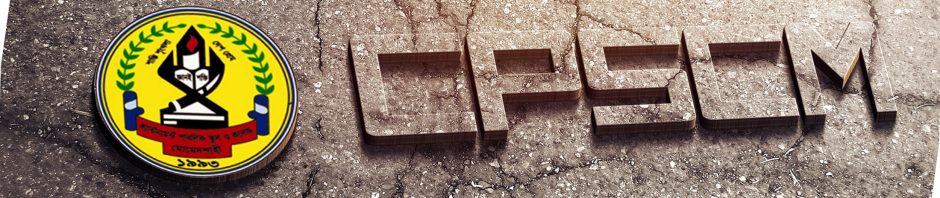 উপস্থাপনায়
গণিত বিভাগ
ক্যান্টনমেন্ট পাবলিক স্কুল ও কলেজ, মোমেনশাহী।
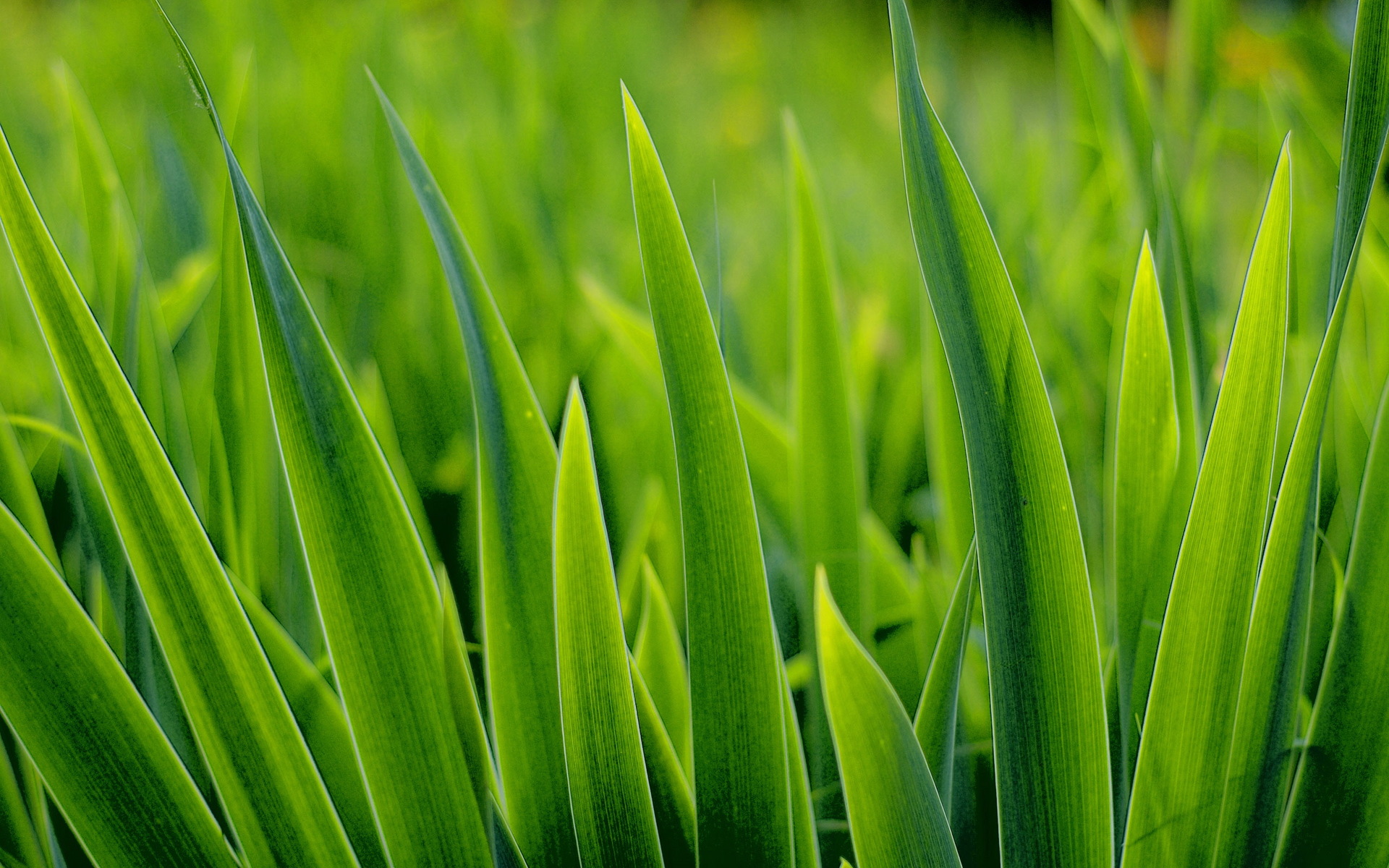 অধ্যায়ঃ ১২ 
   পাঠঃ ২
পাঠ পরিচিতি
বিষয়ঃ  সাধারণ গণিত
     শ্রেণিঃ নবম,  প্রশ্নমালাঃ ১২.4
শিখনফল
এ পাঠ শেষে শিক্ষার্থীরা-------------
সরল সহসমীকরন কী তা বলতে পারবে।
দুইটি অজ্ঞাত রাশিবিশিষ্ট দুইটি সরল সমীকরনের সমাধান করতে পারবে।
পিয়া
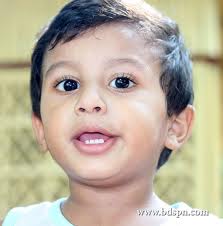 পাপিয়া
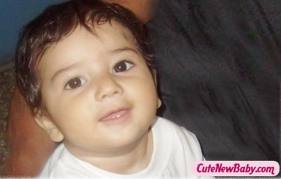 পাপিয়া
পিয়া
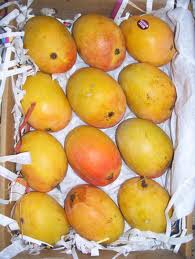 আম
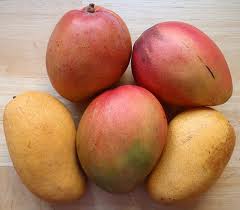 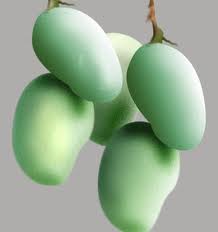 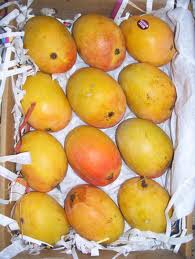 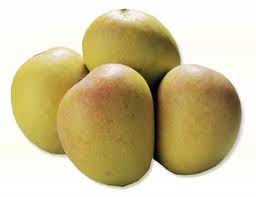 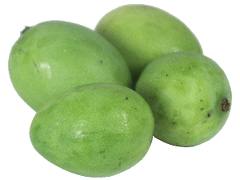 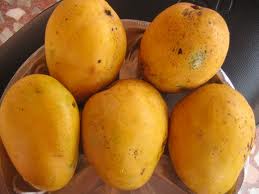 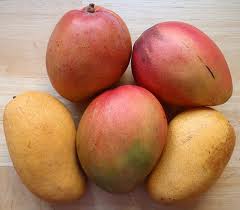 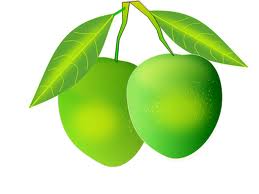 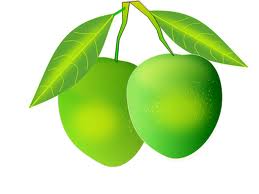 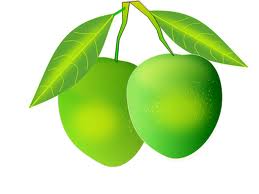 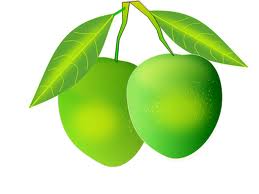 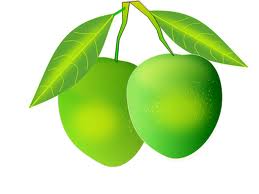 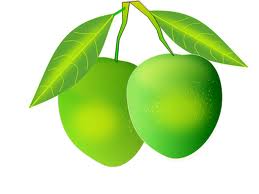 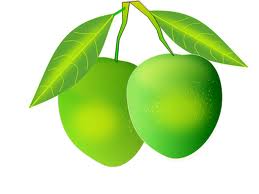 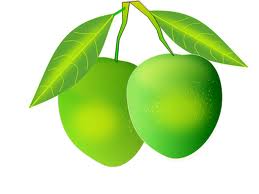 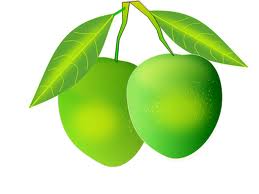 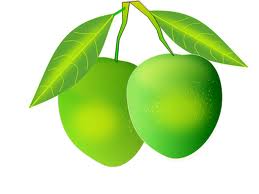 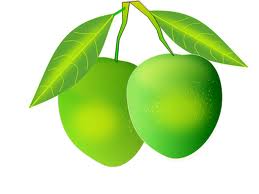 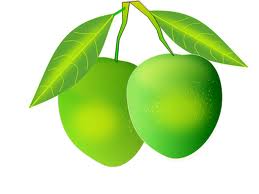 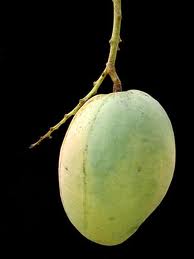 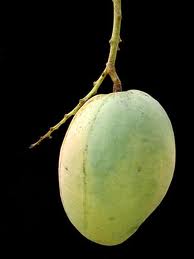 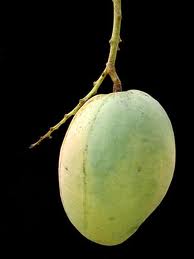 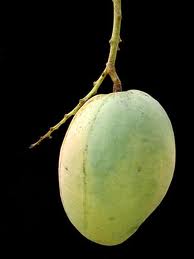 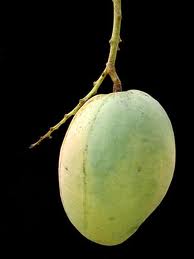 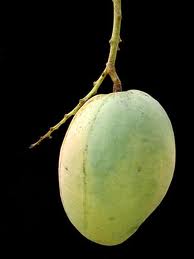 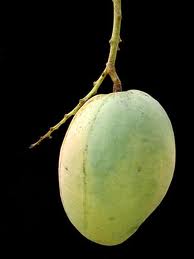 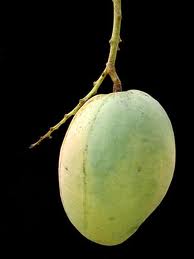 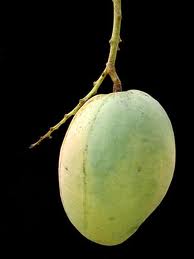 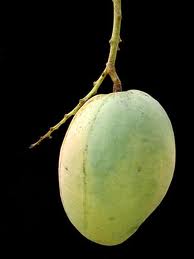 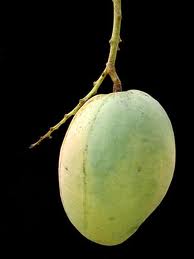 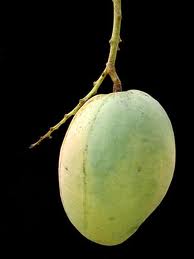 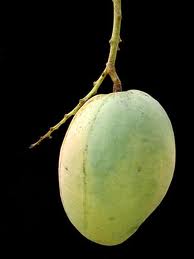 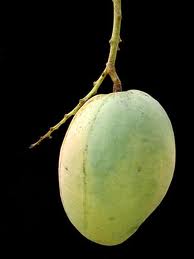 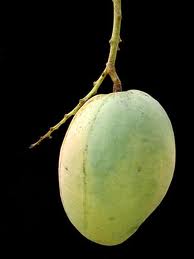 পাপিয়ার আম
আমের ঝুড়ি
পিয়ার আম
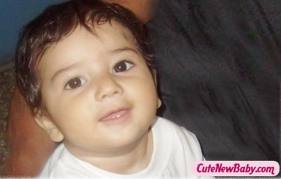 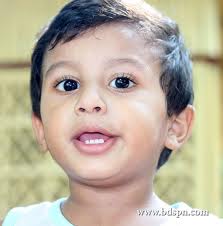 পাপিয়া
পিয়া
x
Y
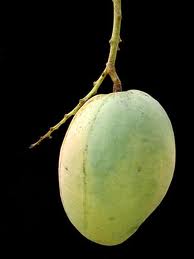 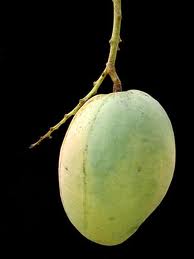 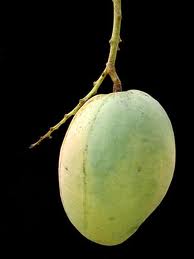 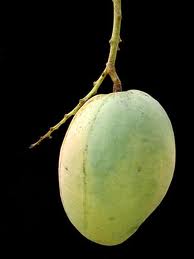 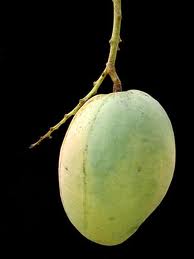 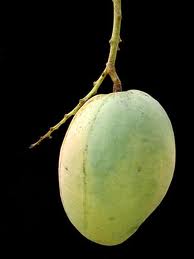 পাপিয়ার আম
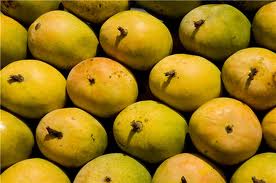 পিয়ার আম
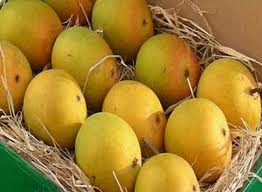 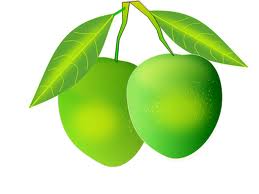 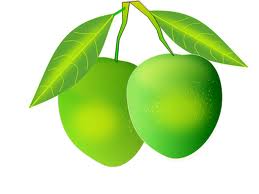 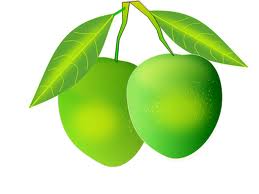 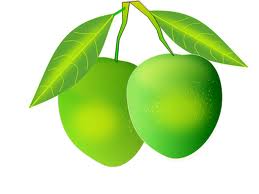 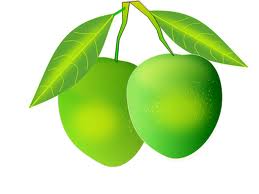 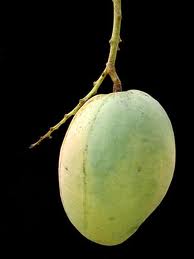 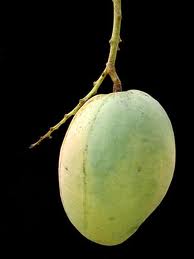 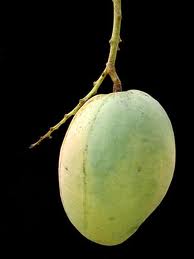 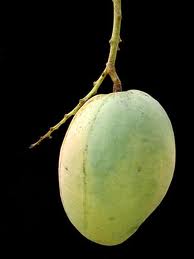 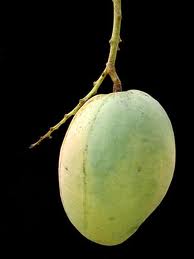 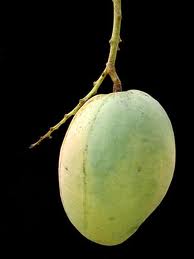 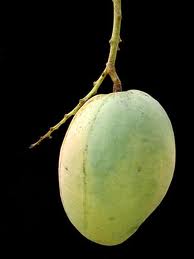 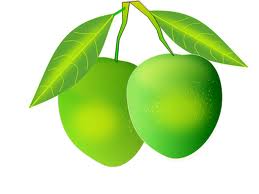 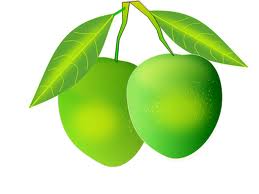 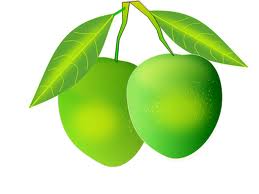 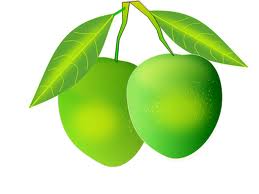 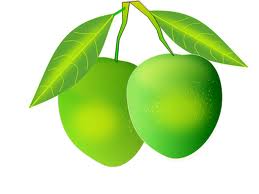 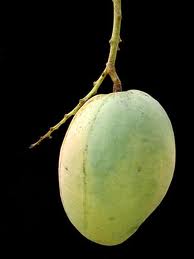 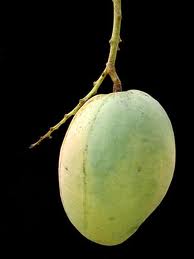 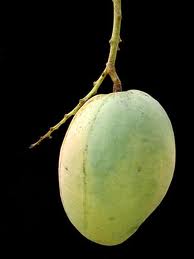 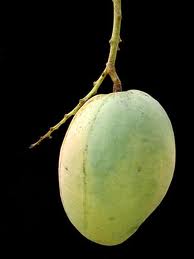 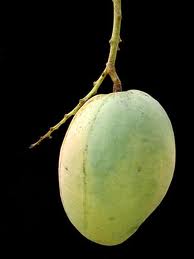 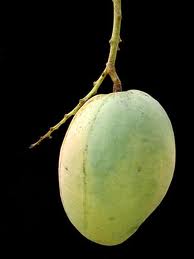 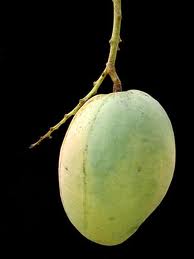 পাপিয়ার আম আছে কতটি?
পিয়ার আম আছে কতটি?
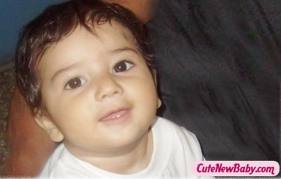 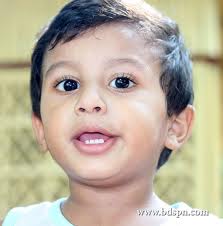 2(X-20)=(y+20)………..(i)
X
Y
-
1
2
3
4
5
6
7
8
9
10
11
12
13
14
15
16
17
18
19
20
+
1
2
3
4
5
6
7
8
9
10
11
12
13
14
15
16
17
18
19
20
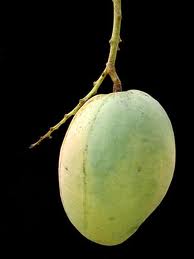 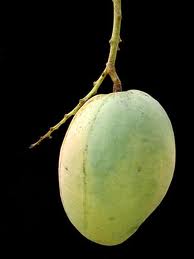 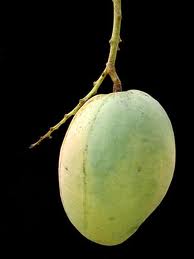 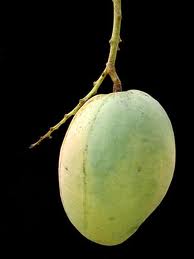 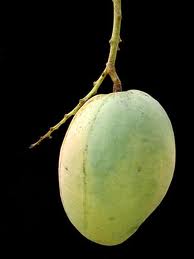 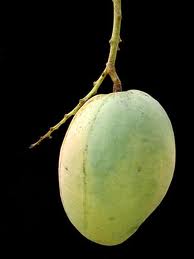 পিয়ার আম
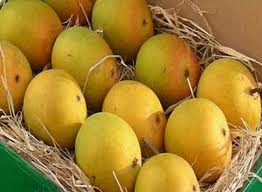 পাপিয়ার আম
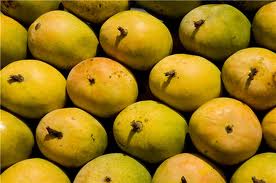 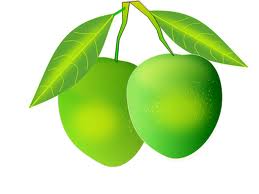 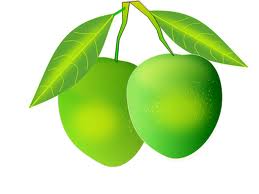 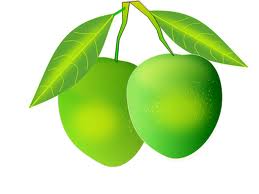 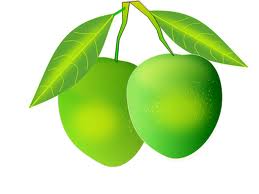 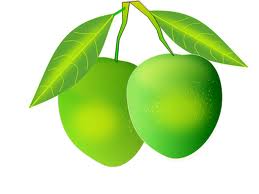 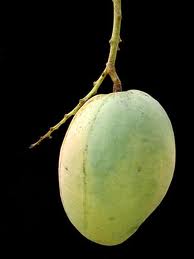 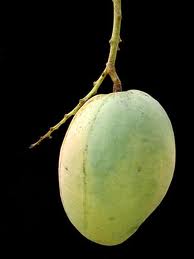 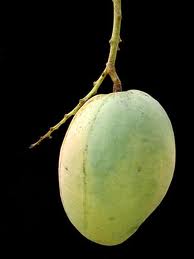 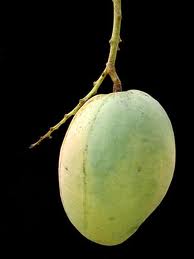 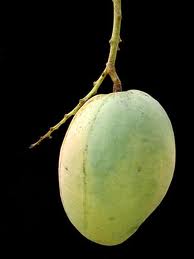 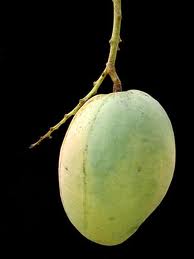 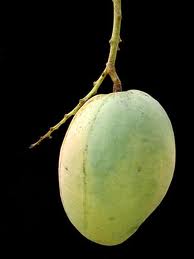 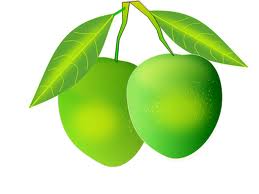 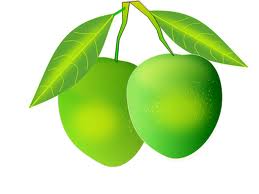 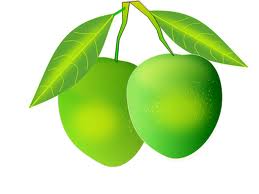 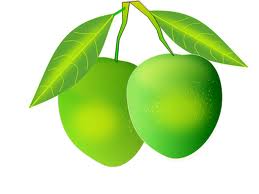 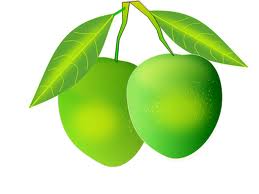 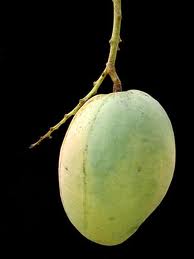 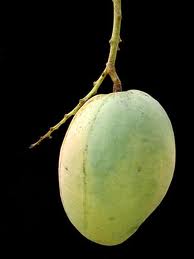 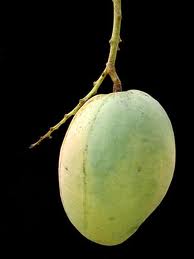 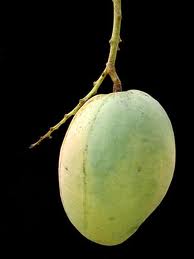 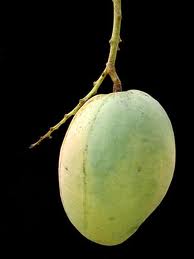 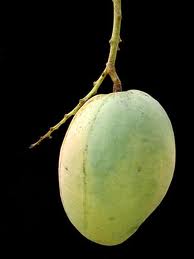 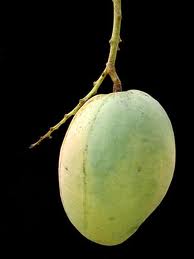 পাপিয়ার আম
পিয়ার আম
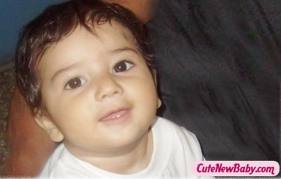 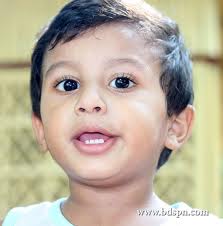 (X+10)=3(y-10)………(ii)
X
Y
+
-
1
2
3
4
5
6
7
8
9
10
1
2
3
4
5
6
7
8
9
10
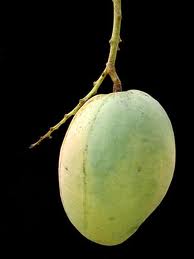 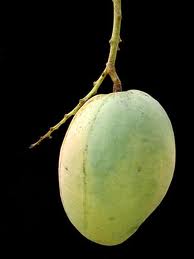 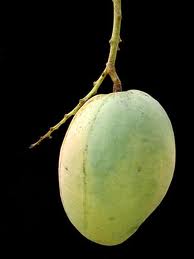 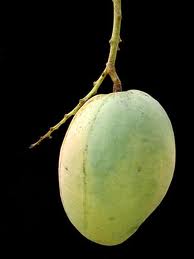 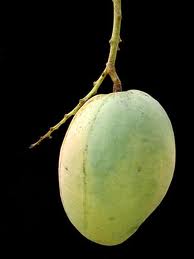 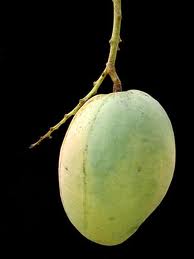 পিয়ার আম
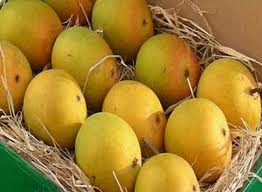 পাপিয়ার আম
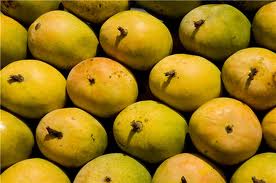 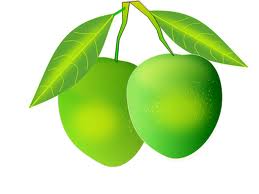 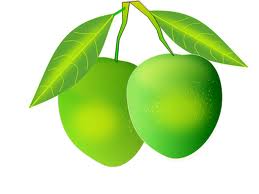 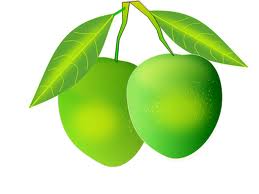 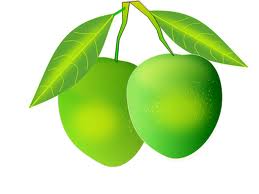 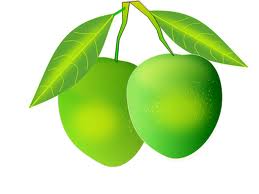 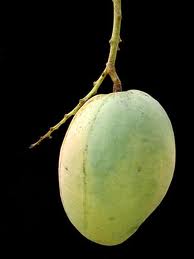 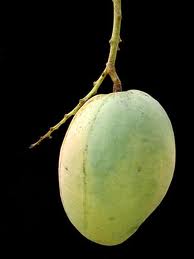 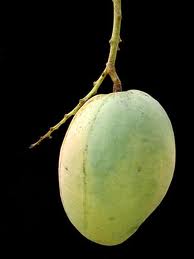 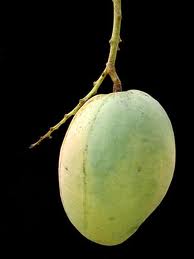 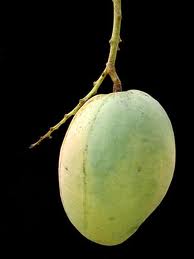 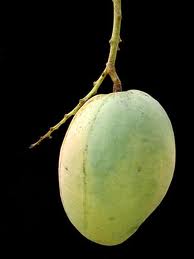 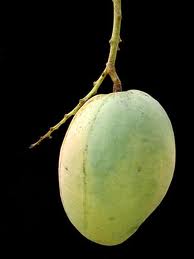 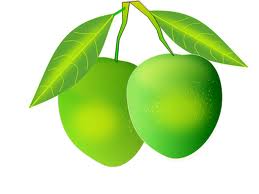 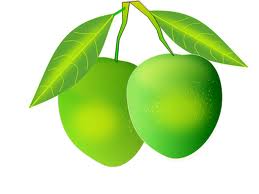 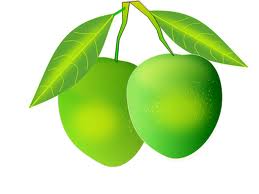 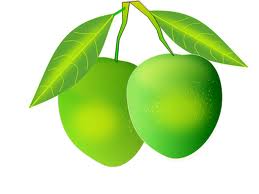 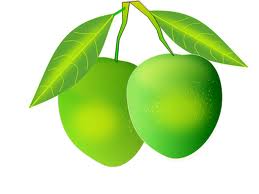 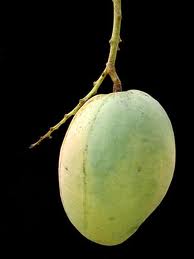 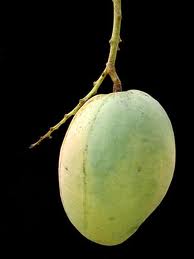 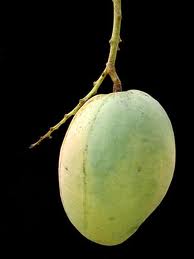 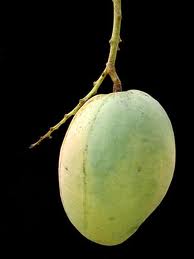 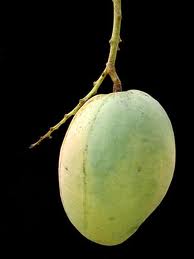 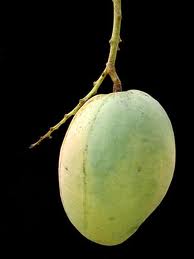 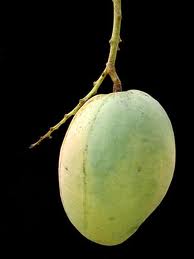 পাপিয়ার আম
পিয়ার আম
2(x-20)=(y+20)………..(i)
(x+10)=3(y-10)………(ii)
(i) নং সমীকরন হতে পাই, y=2x-60 …..(iii)
   (iii) নং সমীকরন হতে 	y=2x-60,   
    (ii) নং সমীকরনে বসিয়ে পাই,   
	 3(2x-60-10)=x+10
       or,  5x=220
       or,  x=44
       (ii) নং সমীকরনে x এর মান বসিয়ে পাই,
        y=2.44-60=88-60=28
        Ans: পাপিয়ার আম 44টি , পিয়ার আম 28 টি
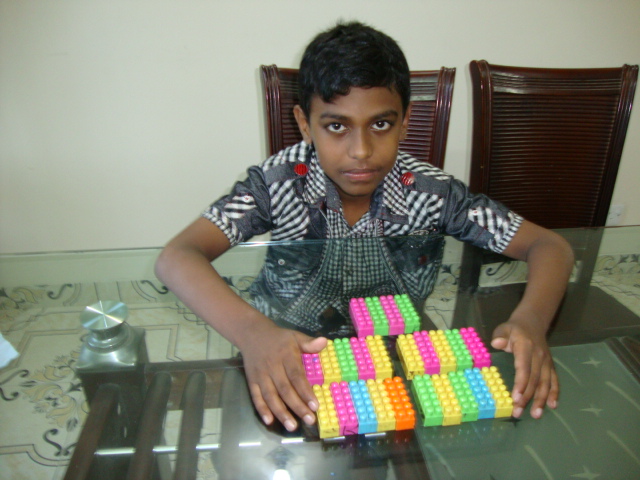 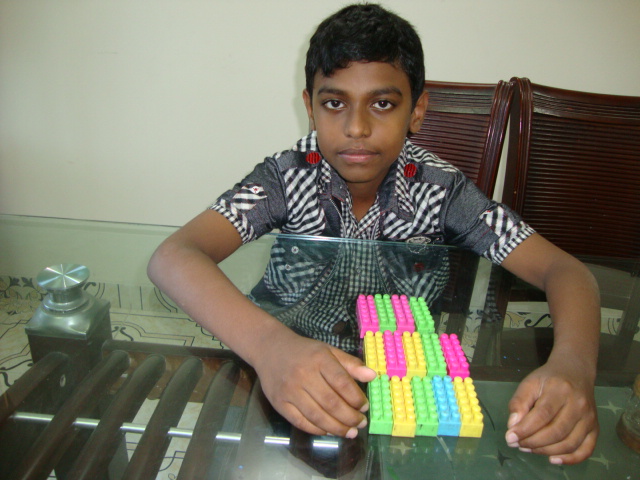 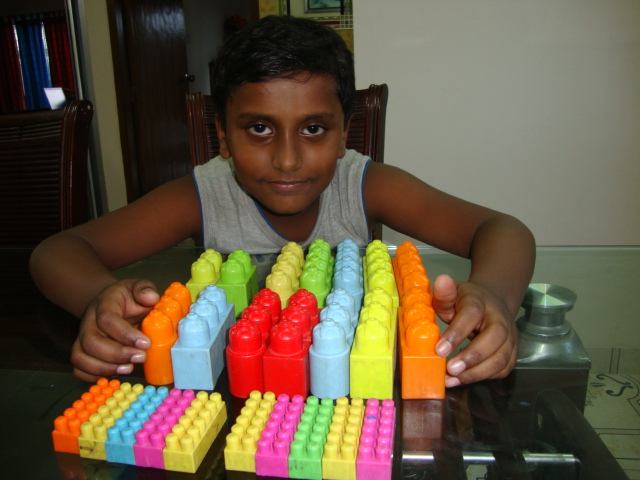 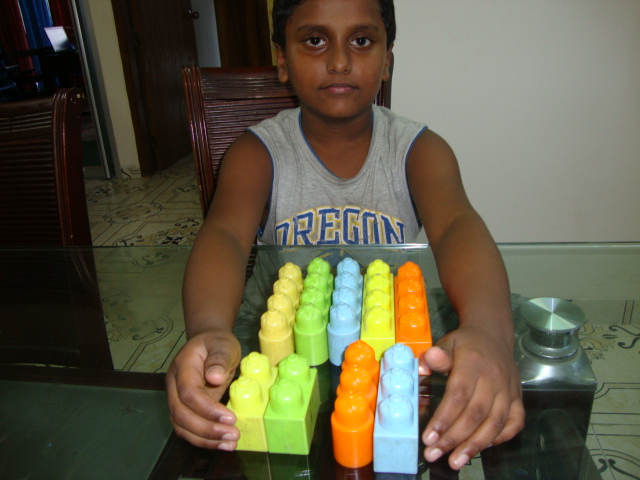 x
Y
রোহানের খেলনা ।
আরাফের খেলনা ।
আরাফের  খেলনা Y+10
রোহান আরাফকে ১০ টি খেলনা দিল।
আরাফের  খেলনা X-7
রোহান আরাফকে ১০ টি খেলনা দিল।
দলীয় কাজঃ
g~j¨vqb
বাড়ির কাজঃ
ধন্যবাদ